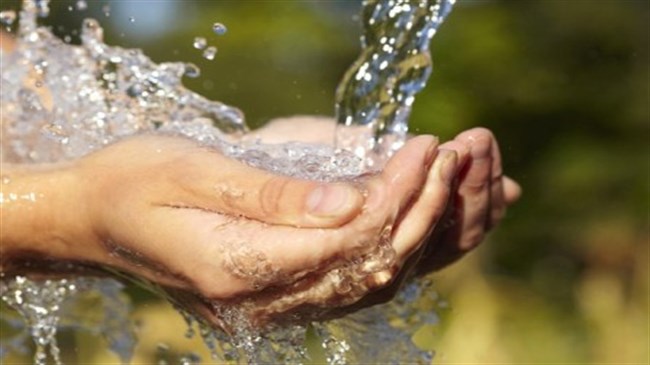 আজকের পাঠে সবাইকে স্বাগতম
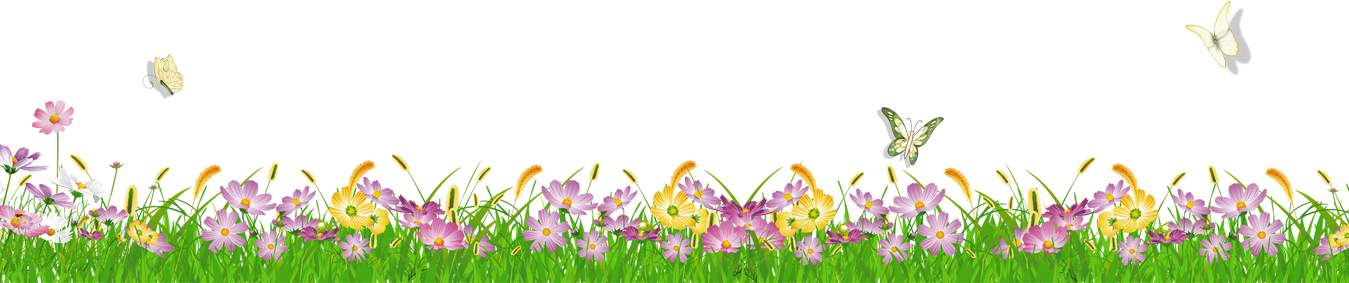 17-Apr-21
Kowsar ahmed
01715-009524
শিক্ষক পরিচিতি
সাইদুর রহমান
 সহকারী শিক্ষক 
১৩নং টেংগার চর সরকারি প্রাথমিক বিদ্যালয়
গজারিয়া,মুন্সীগঞ্জ ।
পাঠ পরিচিতি
শ্রেণি-পঞ্চম,
বিষয় - প্রাথমিক বিজ্ঞান,
অধ্যায় - ০৭ (স্বাস্থ্যবিধি ),
পাঠের শিরোনাম- সংক্রামক রোগের  প্রতিরোধ ও প্রতিকার,
সময়ঃ ৪০ মিনিট।
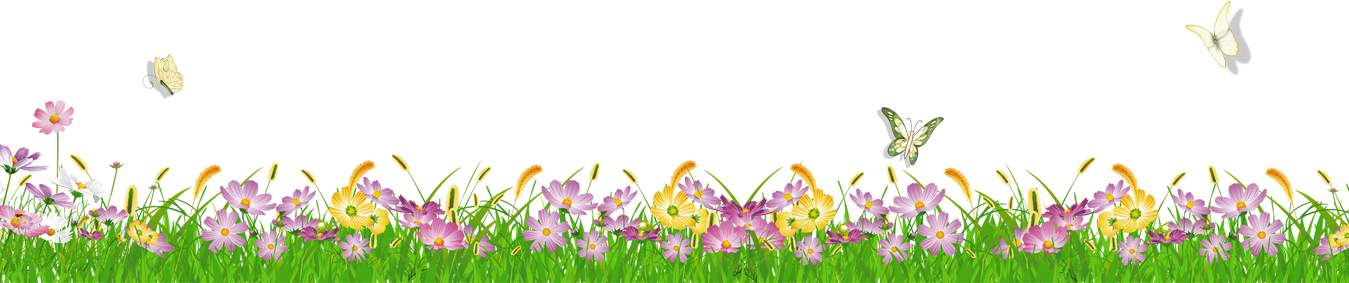 17-Apr-21
Kowsar ahmed
01715-009524
শিখনফল
৯.১.১ বায়ুবাহিত রোগসমূহের প্রতিকার সম্পর্কে বলতে পারবে।
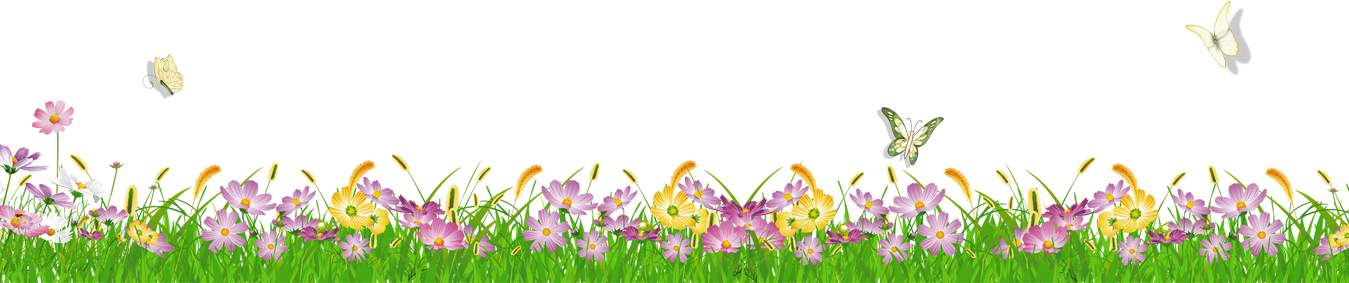 17-Apr-21
Kowsar ahmed
01715-009524
দূষিত পানি পান করলে বিভিন্ন রোগ হয়।
চিত্রে কী কী দেখা যাচ্ছে?
নিরাপদ পানি পান করে বিভিন্ন রোগ প্রতিরোধ করা যায়।
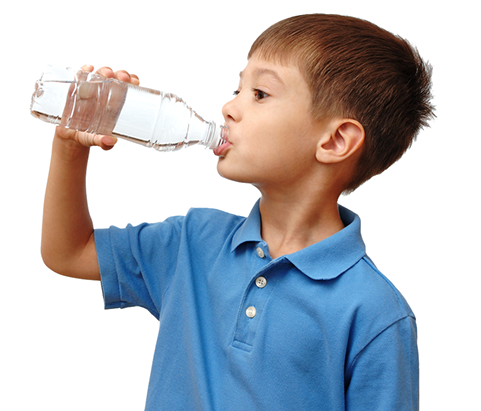 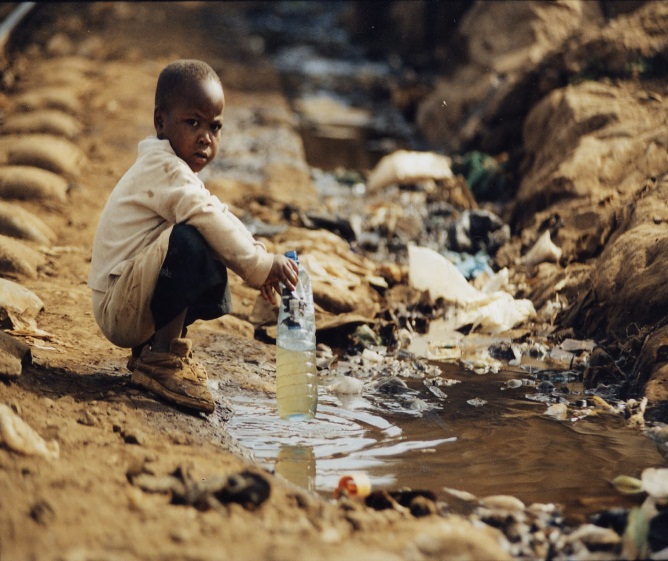 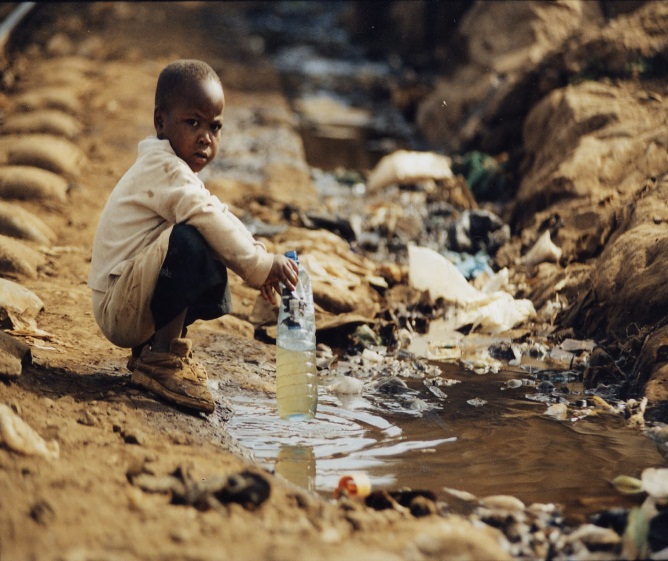 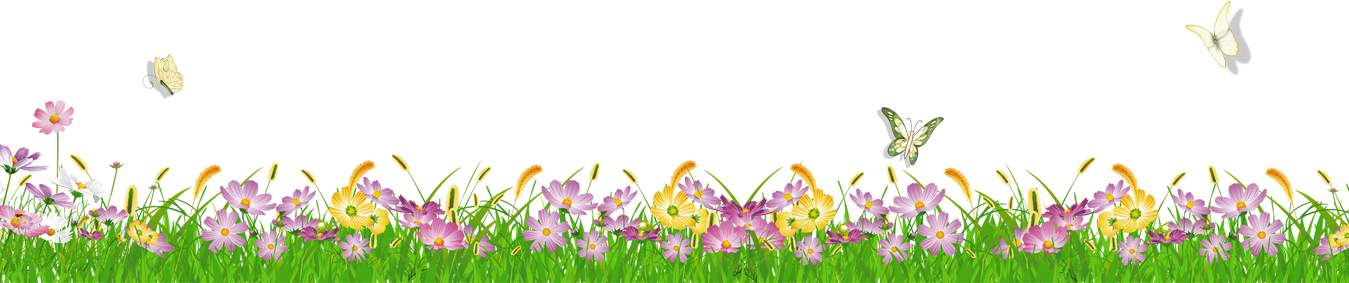 দূষিত পানি পান
নিরাপদ পানি পান
17-Apr-21
Kowsar ahmed
01715-009524
চিত্রে কী কী দেখা যাচ্ছে?
এগুলো হচ্ছে সংক্রামক রোগ প্রতিরোধের উপায়।
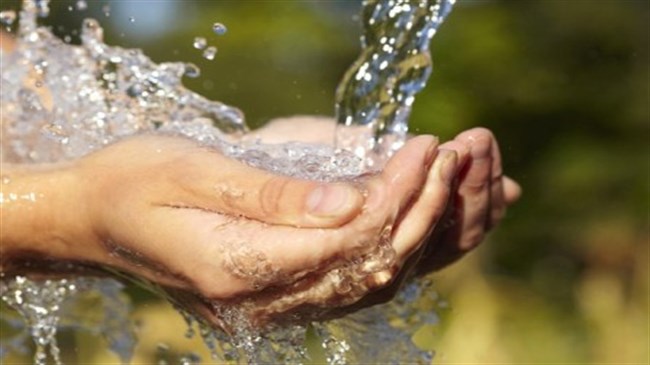 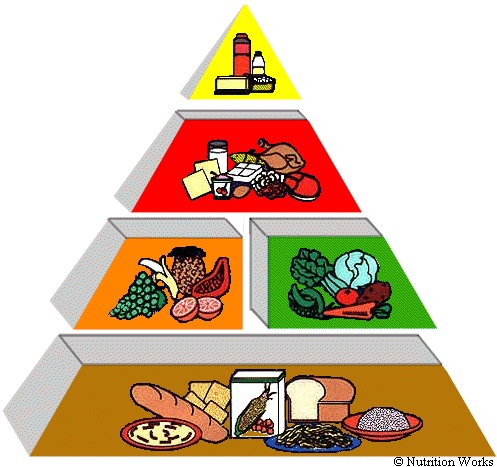 সুষম খাদ্য গ্রহণ
নিরাপদ পানি পান
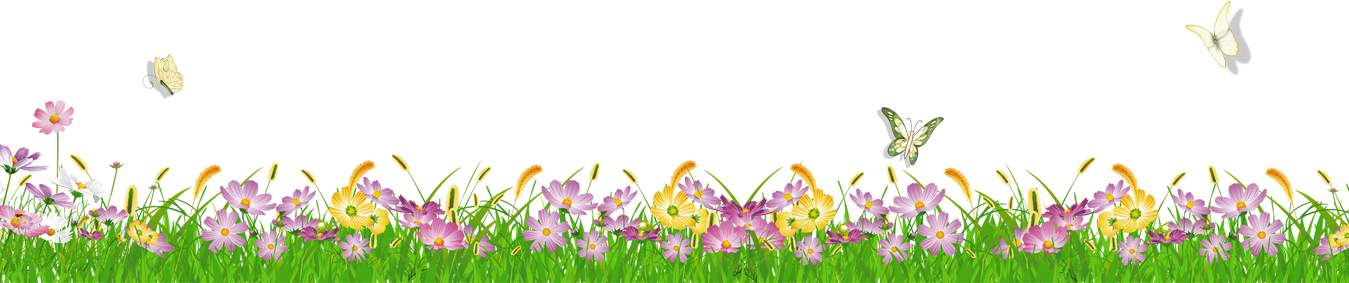 আজকের পাঠ
সংক্রামক রোগের  প্রতিরোধ ও প্রতিকার।
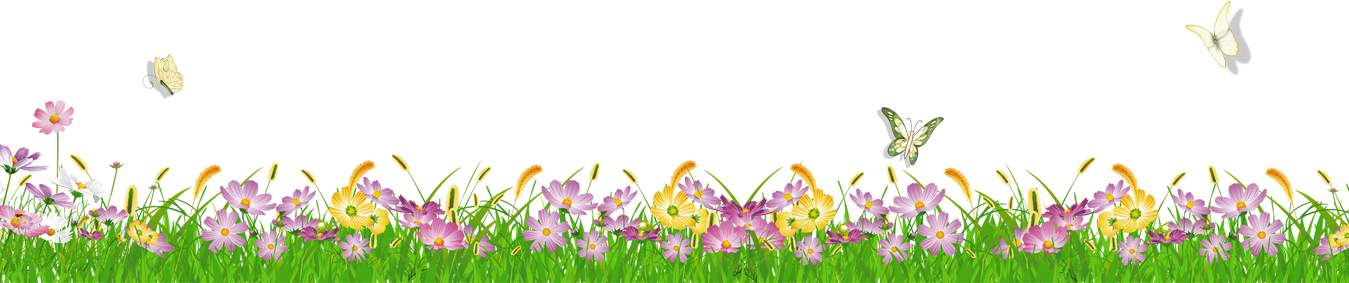 চিত্রে কী কী দেখা যাচ্ছে?
এগুলো সংক্রামক রোগ প্রতিরোধের উপায়।
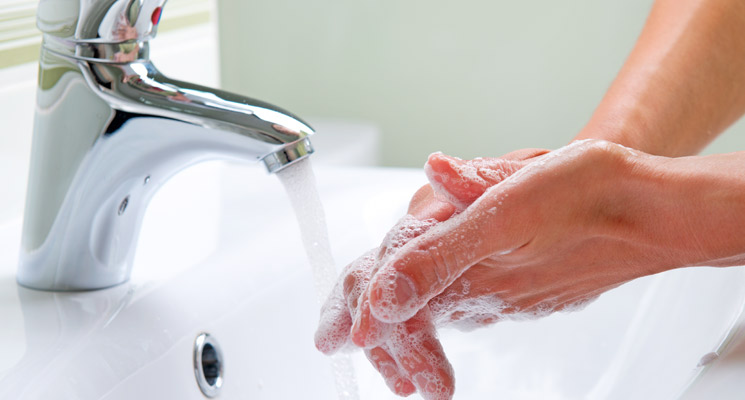 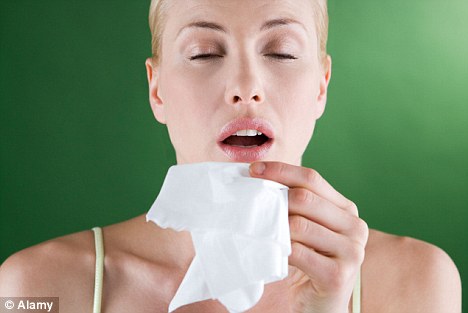 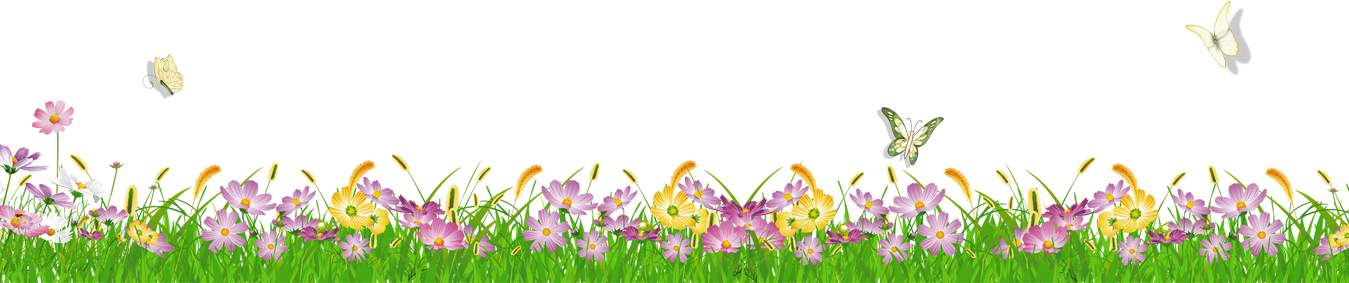 ভালভাবে হাত ধোয়া
হাঁচি বা কাশির সময় রুমাল ব্যবহার
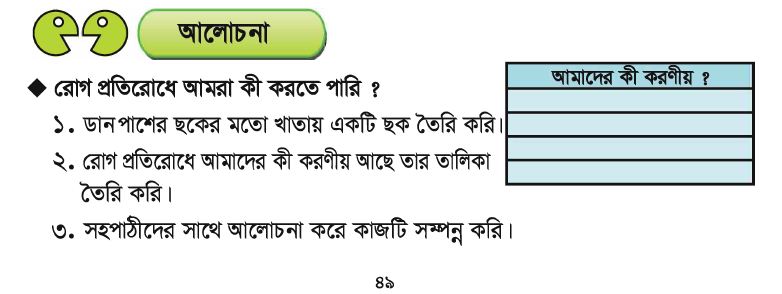 দলগত কাজ
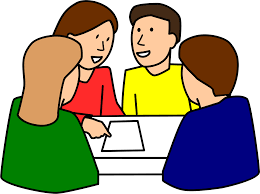 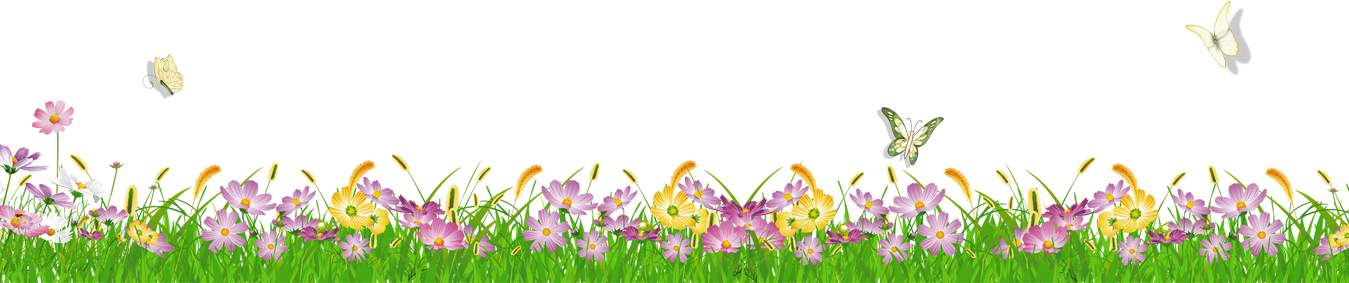 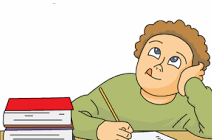 একাকী কাজ
জমে থাকা পানিতে  কীসে ডিম পাড়ে? এ থেকে কোন রোগ হতে পারে?
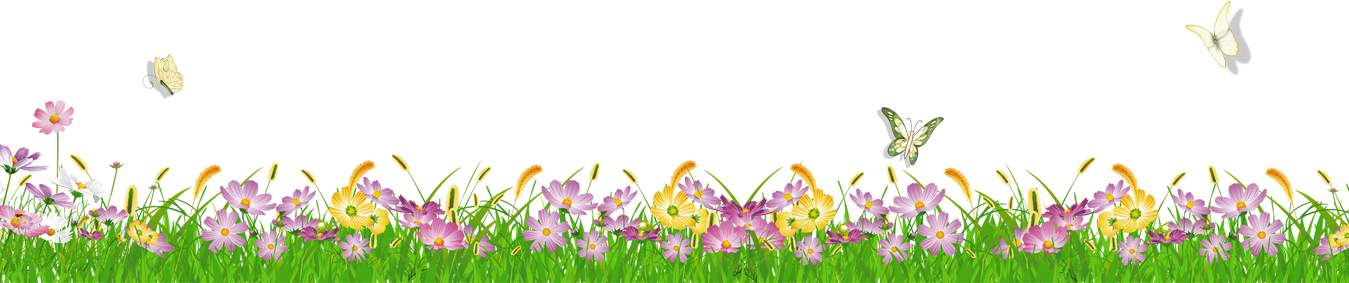 17-Apr-21
Kowsar ahmed
01715-009524
বিশ্রাম নেওয়া
চিত্রটি ভালভাবে লক্ষ কর-
ডাক্তার দেখানো
পুষ্টিকর খাবার গ্রহণ
সংক্রামক রোগের প্রতিকার
পরিষ্কার পরিচ্ছন্নতা
প্রচুর পরিমানে পানি পান
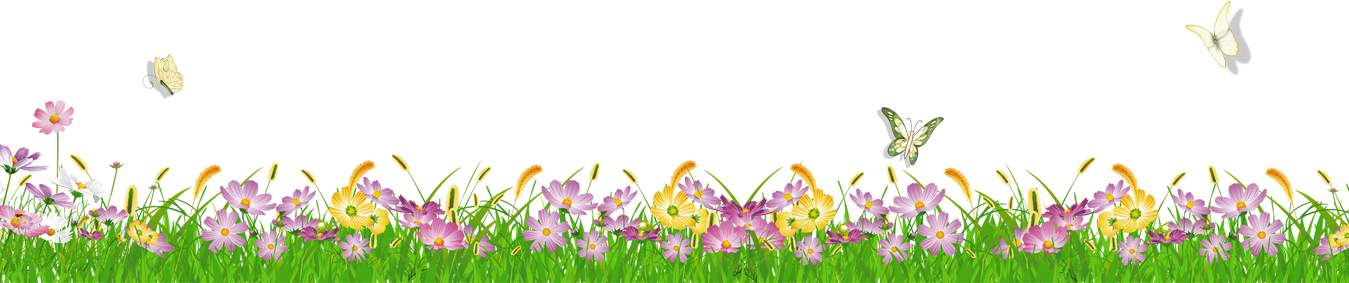 17-Apr-21
Kowsar ahmed
01715-009524
এগুলো হচ্ছে সংক্রামক রোগ প্রতিরোধের উপায়।
চিত্রে কী কী দেখা যাচ্ছে?
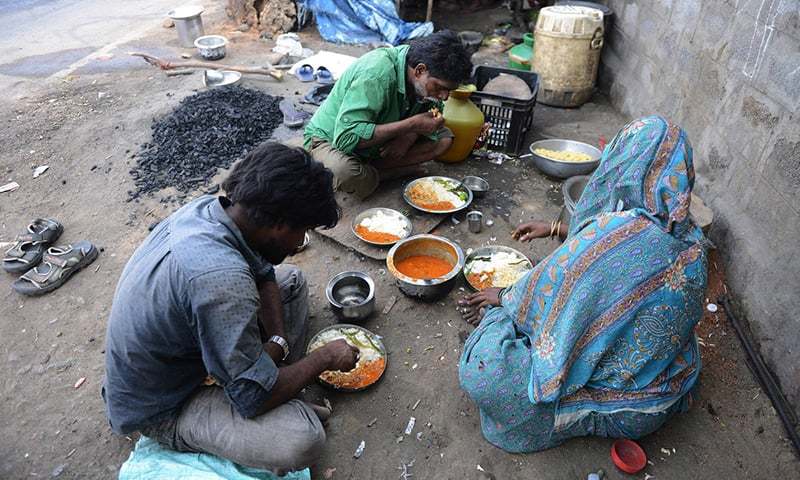 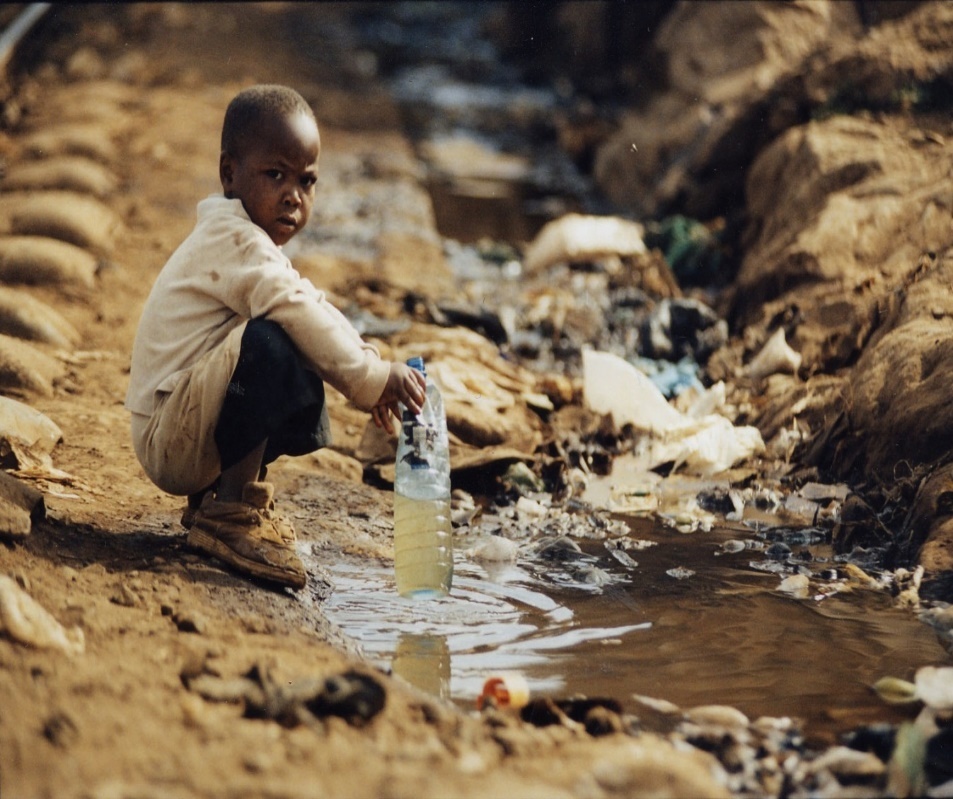 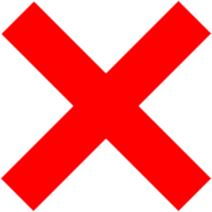 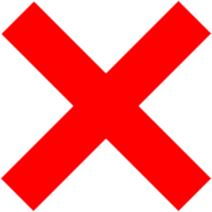 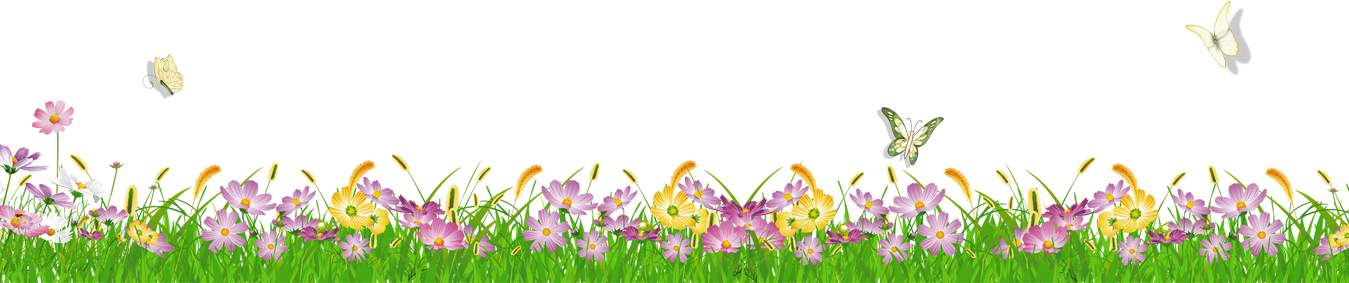 দূষিত পানি পান না করা
অস্বাস্থ্যকর খাবার পরিহার
17-Apr-21
Kowsar ahmed
01715-009524
জোড়ায় কাজ
সংক্রামক রোগ প্রতিরোধ করতে বিদ্যালয়ে তোমাদের করণীয় সম্পর্কে ২ টি বাক্য লেখ।
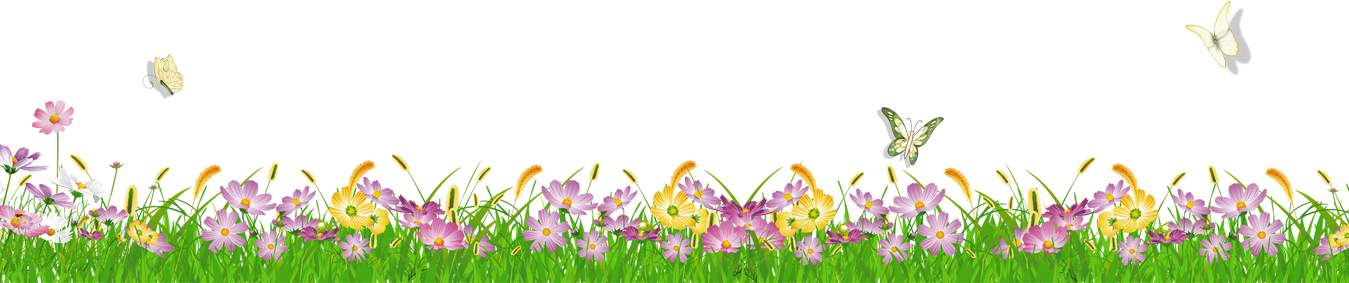 17-Apr-21
Kowsar ahmed
01715-009524
পাঠ্য বই সংযোগ
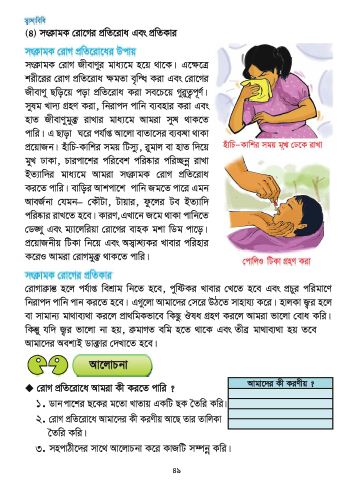 তোমার প্রাথমিক বিজ্ঞান বইয়ের  ৪৮ নং পৃষ্ঠা খুলে মনযোগ সহকারে পড়।
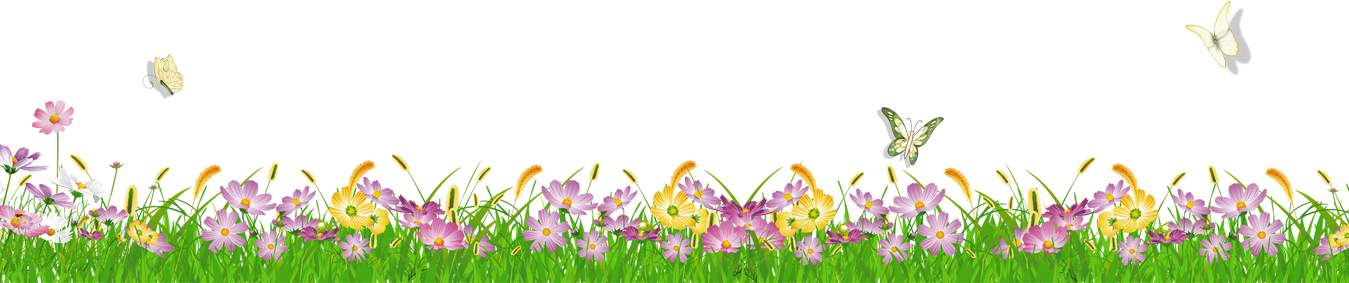 17-Apr-21
Kowsar ahmed
01715-009524
সংক্ষিপ্ত প্রশ্নোত্তর
সংক্রামক রোগ প্রতিরোধ বলতে কী বুঝ?
সংক্রামক রোগ প্রতিকারের ২ টি উপায় লেখ।
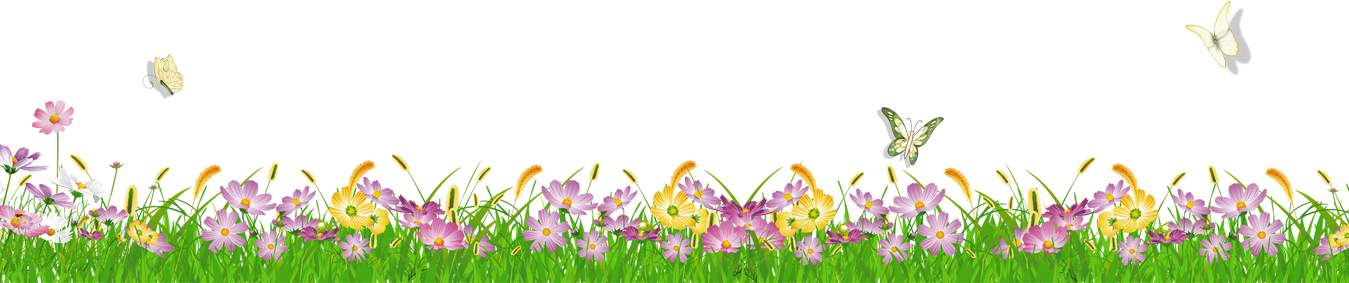 17-Apr-21
Kowsar ahmed
01715-009524
[Speaker Notes: স্টিগার ব্যবহার করা হয়েছে। উত্তরে ক্লিক করে উত্তর দেখতে হবে।]
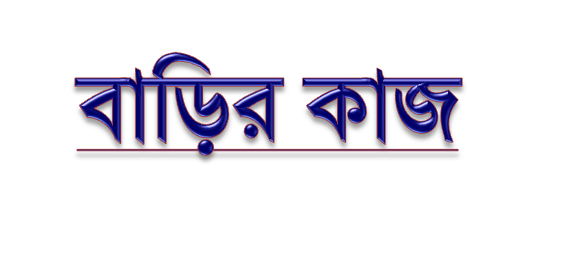 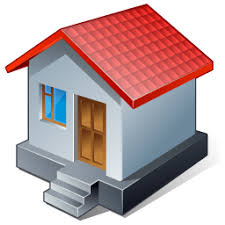 সংক্রামক রোগ প্রতিরোধের ৫ টি উপায় লেখ।
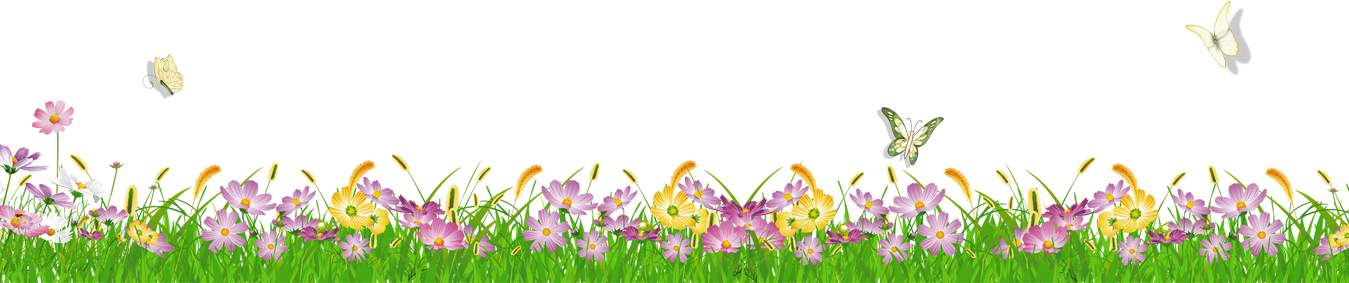 17-Apr-21
Kowsar ahmed
01715-009524
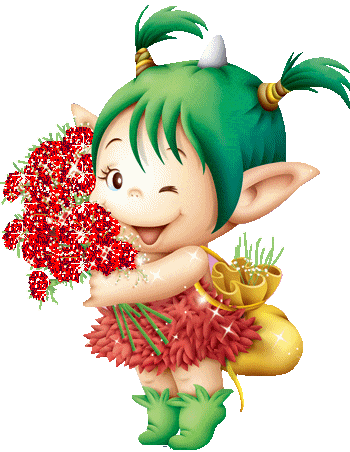 ধন্যবাদ
ভালো থেকো,সবাই।
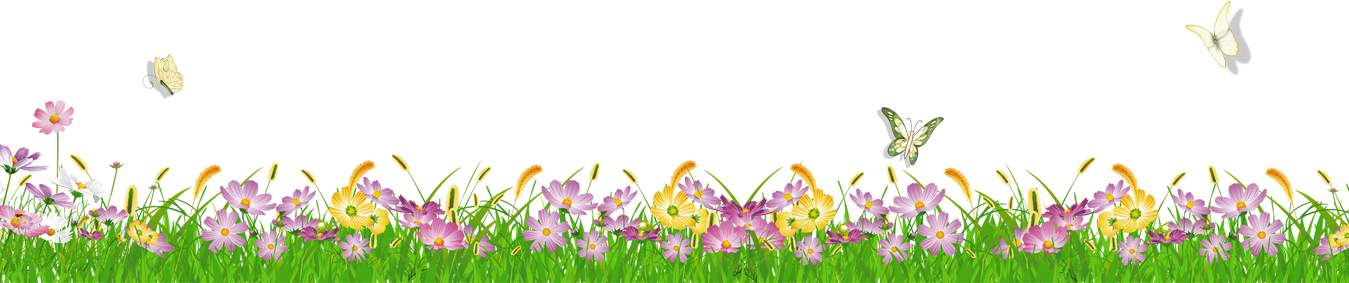 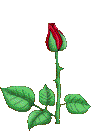 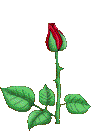 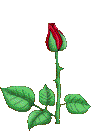 17-Apr-21
Kowsar ahmed
01715-009524